Méthode qualitative d’observation territoriale de la résilience
La Matrice de résilience de Linkov :
Cette méthode se démarque d’autres méthodes d’approche de la résilience plus quantitatives : la présentation qui suit est issue d’une discussion proposée en septembre 2019 par le S.G. de l’OCDE.
https://fr.slideshare.net/GRFDavos/resilience-metrics-and-approaches-for-quantification-igor-linkov 
Présenté par Jean-Marc Lusson – jeanmarclusson@ymail.com
[Speaker Notes: Le document de l’OCDE définit divers concepts en rapport avec les menaces systémiques et passe en revue les approches et les stratégies d’analyse et de gouvernance permettant de gérer ces menaces et de renforcer la résilience afin d’y faire face.]
Approche semi-quantitative fondée sur une « matrice de résilience »
Cette matrice offre aux utilisateurs un cadre permettant de comparer différents indicateurs de décision dans le cadre d’une réflexion générale portant sur la résilience et les actions à mener.
Elle aide les parties prenantes et les décideurs à l’échelon local souhaitant développer une culture de la résilience et « adopter la vision plus globale de la résilience nécessaire à la réduction des répercussions d’un événement défavorable ». 
La conception et l’application de cette matrice permettent d’établir des lignes d’action robustes et transparentes pour la réalisation des objectifs (ODD par ex.) et des politiques publiques ; la matrice met en évidence des améliorations possibles dans les divers domaines d’activités pris en compte.
Jean-Marc G. LUSSON - jeanmarclusson@ymail.com
2
Représentation schématique des 4 stades de la résilience selon la National Academy of Sciences des États-Unis (NAS)
Jean-Marc G. LUSSON - jeanmarclusson@ymail.com
3
[Speaker Notes: Sur le schéma, on remarque en abscisse les 4 phases temporelles de la résilience (anticipation – absorption – récupération – adaptation) ; l’ordonnée correspond au degré de fonctionnalité du système à chaque instant en % ; ce schéma est normalisé à des fins de comparabilité.]
Vers une approche territoriale : concept « d’agilité d’un système » [ou de fonctionnalité] et les 4 domaines d’observation de la résilience
Au-delà des 4 stades de la résilience définis par la NAS, la dimension spatiale de la résilience implique d’examiner comment la perturbation subie par un système peut avoir des conséquences sur d’autres systèmes, y compris sur ceux qui n’ont pas de lien direct ou apparent avec le premier.
Alberts & Hayes ont défini quatre domaines opérationnels en réseau qui sont déterminants pour l’agilité d’un système, c’est-à-dire pour son « aptitude à prendre en compte, gérer et/ou exploiter des changements de circonstances » (Alberts & Hayes, 2006).
Il n’est possible d’atteindre le niveau le plus élevé de résilience et d’aptitude à se rétablir après un aléa que si les 4 domaines suivants sont pris en compte simultanément et traités dans le cadre d’une approche fondée sur la résilience (Hayes 2004 ; Alberts 2007) :
Domaine physique : capteurs, infrastructures, équipement, état et capacités du système ;
Domaine de l’information : création, manipulation et stockage des données ;
Domaine cognitif : compréhension, modèles de pensée, préjugés, biais et valeurs ;
Domaine social : interaction, collaboration et synchronisation entre les individus et les entités.
Jean-Marc G. LUSSON - jeanmarclusson@ymail.com
4
NB : si la résilience s’analyse en 4 étapes de base, parfois il peut y en avoir une ou plusieurs de plus : par ex. avec une ou plusieurs réplique(s) de l’aléa, ou encore avec un rebond post aléa.
Jean-Marc G. LUSSON - jeanmarclusson@ymail.com
Cas particuliers
5
[Speaker Notes: Le graphique présente le taux d’accroissement annuel du nombre de visiteurs non-résidents en Tunisie depuis 1990. Après une longue phase de forte croissance quasi continue, les aléas de 2009 et surtout 2010 entrainent une baisse de plus de 30% de l’activité, puis une « rechute ou réplique » du même ordre de grandeur en 2015 vient durablement compromettre le retour à la normale de l’activité touristique après une crise de plus de dix ans… retrouver un rythme de croissance similaire à celui de la période 1990-2008 reste un espoir de long terme et c’est à ce niveau que l’utilisation d’une matrice de résilience pourrait aider les responsables touristiques de la Tunisie à clairement identifier les problèmes et à rechercher les solutions à mettre en œuvre.]
La matrice de Linkov permet de caractériser les avancées d’un système piloté par les parties prenantes,et ceci en fonction des besoins locaux (exprimés par les parties prenantes)
La résilience est une propriété fondamentale de tous les systèmes : elle s’interprète comme la capacité d’un système à assurer des fonctions cruciales lorsqu’une catastrophe ou un événement imprévu survient. La matrice de résilience décrite par Linkov et al. (2013) fournit un cadre unifié d’évaluation de la résilience d’un système qu’il est possible d’appliquer de manière efficace à des sociétés ou à des groupes, dès lors que ces derniers sont considérés comme des systèmes. 
La matrice considère quatre aspects généraux de la résilience de systèmes complexes qui comprennent les infrastructures physiques et des éléments plus abstraits, et intègre la performance observée dans ces domaines pendant toute la période couverte par un phénomène et par les perturbations qu’il entraîne. 
La matrice donne des orientations pour la sélection des mesures qu’il convient d’effectuer pour déterminer les possibilités de fonctionnement à l’échelle du système. 
Cette manière de procéder se distingue par le fait qu’elle exploite une approche pilotée par les parties prenantes pour établir la direction et les intervalles de progression du système qui sont directement liés à la collectivité considérée. Elle permet donc de caractériser les avancées en fonction des besoins locaux plutôt que des progrès réalisés en direction d’un objectif général ou national quelconque.
Jean-Marc G. LUSSON - jeanmarclusson@ymail.com
6
A retenir…
La méthode de la matrice d’I. Linkov s’applique de manière efficace à des sociétés, organisation ou groupes, dès lors que ces derniers sont considérés comme des systèmes. 
La matrice donne des orientations pour la sélection des mesures qu’il convient d’effectuer.
C’est une méthode d’approche pilotée par les parties prenantes : elle permet de définir et de suivre les avancées en fonction des besoins locaux.
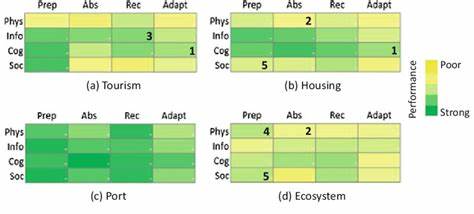 Exemple avec quatre grilles d’observation / analyse de la résilience avec :
Une gradation de la performance en cinq couleurs, et
Une valeur de synthèse de 1 à 5.
Jean-Marc G. LUSSON - jeanmarclusson@ymail.com
7
La matrice de résilience se fonde sur des informations provenant de la population civile et d’experts locaux.
Pour l’utiliser du mieux possible, il importe de réunir un groupe de représentants de la collectivité chargés d’entreprendre l’opération d’évaluation. Ces derniers doivent être des spécialistes connaissant bien la collectivité, par exemple des membres locaux des services de gestion des interventions d’urgence, de développement de proximité, de la gestion des menaces locales et d’autres parties prenantes soucieuses d’assurer le bien-être général de la population locale. 
Chaque cellule de la matrice donne une indication de la performance de la fonction nécessaire du système qui est considérée [Approche fonctionnelle (voir concept de la fonctionnalité critique de la NAS)]. Au lieu d’intégrer une série de valeurs arbitraires, la matrice enregistre des données établies sur la base de l’expérience locale, données qui fournissent des indications pertinentes sur le « problème » de la collectivité et sur la manière dont elle souhaite le résoudre. 
Ces indicateurs sont (i) des caractéristiques propres aux systèmes résilients : modularité, dispersion, redondance, souplesse, adaptabilité, inventivité, robustesse, diversité, anticipation et retour d’information (Park et al. 2013 ; Frazier et al. 2010) — et (ii) des attributs qui sont les plus pertinents pour le système observé. 
La matrice peut utiliser les données les plus faciles à obtenir et les plus importantes, qu’elles soient numériques (discrètes ou continues) ou qualitatives (nominales ou ordinales).
Jean-Marc G. LUSSON - jeanmarclusson@ymail.com
8
Pour une utilisation pertinente de la matrice d’I. Linkov une bonne prise en compte de la dimension temporelle est indispensable.
La dimension temporelle est essentielle pour raccourcir la période de récupération (Linkov et al., 2014), indicateur important de la résilience, mais elle suppose aussi (i) de comprendre comment le système est parvenu à résister aux épisodes de tension antérieurs et (ii) quels ont été les moteurs des changements observés.
   Couplé à la capacité d’un système à absorber les chocs et les tensions tout en continuant d’assurer ses fonctions principales, le rétablissement est un critère clé pour déterminer si un système est résilient face aux épreuves.
NB : dans la pratique, on cherchera à établir une gradation plus détaillée, par exemple avec 3, 4 ou 5 niveaux, pour l’absorption, d’une part et pour la récupération, d’autre part. 
Il conviendra alors de renseigner une matrice 3x3, 4x4 ou 5x5, en prenant soin de définir et de caractériser les différents paliers de ces différentes gradations.
Jean-Marc G. LUSSON - jeanmarclusson@ymail.com
9
[Speaker Notes: Le tableau présente en code couleur les différents degrés d’adaptabilité pour les deux stades que sont l’absorption et la récupération.]
Je vous remercie pour votre attention.
NB : une présentation animée et beaucoup plus détaillée est disponible auprès de Frédérique (compter environ 1 heure minimum).
Jean-Marc G. LUSSON - jeanmarclusson@ymail.com
10